Po 1990: hodná angažovaná reklama?
Globalizace aneb Jak p(r)odávat Kulturu?
osnova
„Pád zdi“ dovršuje nadnárodní kapitalismus (od pol 90. let zv. „globalizace“), taylorizace glóbu (nízké mzdy a nové kupní síly), neoliberalizace
Porevoluční „vítání“ komerčních „atributů“ kapitalismu v postkomunistických zemích (příklad ČSFR)
Tematizace étosu „nápravy“ provokací v reklamě (odkaz k výchovné roli reklamy): Oliviero Toscani
„Globalizace“ jako „sblížení potřeb a přání spotřebitelů“
Nadnárodní kapitalismus jako vítané prostřední pro globální taylorismus: 
Teodor Levitt (1925-2006): "Globalization of Markets", Harvard Business Review,1983, s. 11:
„Technologie, růst modernizace a růst bohatství povede k celosvětové konvergenci potřeb a přání spotřebitelů, to umožní světovým firmám vytvářet univerzální, standardizované marketingové programy, což povede k hojnosti a bohatství."
Marketingové strategie přihlížejí ke kulturním odlišnostem jednotlivých „rezortů“ dle MODELŮ
Geert Hofstede a Fonse Trompenaars (kultura, komunikace > management, PR)
Shalom Schwarz (sociální psychologie > reklama)
Geert Hofstede
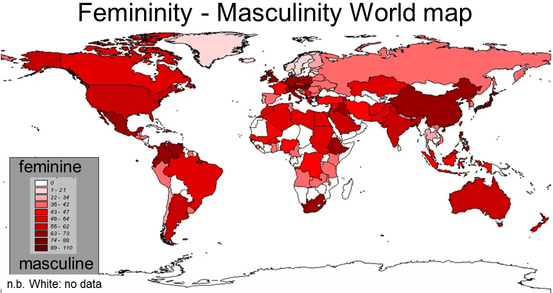 DIMENZE KULTURY
vzdálenost moci (vysoké hodnoty vzdálenosti moci např. Rusko, Mexiko, arabské země…)
kolektivismus versus individualismus
feminita versus maskulinita
vyhýbání se nejistotě (uzavřenost/otevřenost)
dlouhodobá versus krátkodobá orientace
(Asie vs. angloamerické země a Afrika i ČR)
požitkářství versus zdrženlivost
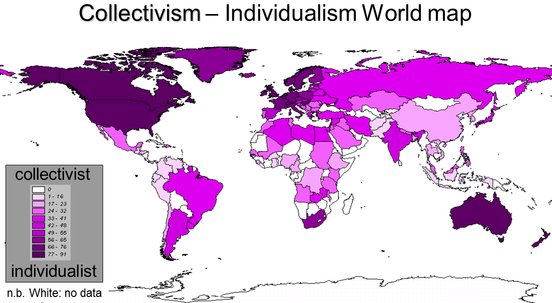 Shalom Schwarz – systém hodnot
Česká reklama
Přesunutí lidských zdrojů: vstup (zejm. amerických) reklamních agentur a zakládání nových
Instituční zakotvení (po 1991: ARA, EAAA, SKMR, 1994: Rada pro reklamu - Jiří Mikeš)
Formování výrazu a pověsti české reklamy (film, fotografie, „no name“ kampaně)

Fenomén komerční televize (TV Nova od 1994) a přerušování pořadů reklamou
Mobilní sítě (EuroTel, Pegas, Oskar)
Film a „festivalová reklama“ (Jan Svěrák, Ivan Zachariáš, Filip Renč, Jiří Strach)
Fotografie a provokace (Goran Tačevski, Jan Saudek)
Česká reklama - porevoluční „vítání“
Rapid, Merkur a Mezinárodní organizace novinářů předávají lidské zdroje:
1990 – McCann Ericson (zal.1912 USA), DDB (Doyl – Dane – Bernbach, zal. 1949, USA), Young & Rubicam (zal. 1923, USA, dnes WPP)
1991 – Leo Burnett 
1992 - Saatchi & Saatchi
        - Ogilvy & Mather > Studio Beam (od 1997 nezávisl.): „Všechno, co děláme, řídíte vy.“; „Shell, aby váš motor skvěle šel.“
GGK (zal. František Kinsky)
Art centrum
Marek Šebesťák >> Studio Mark (Mark BBDO)
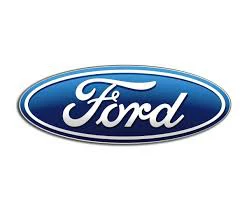 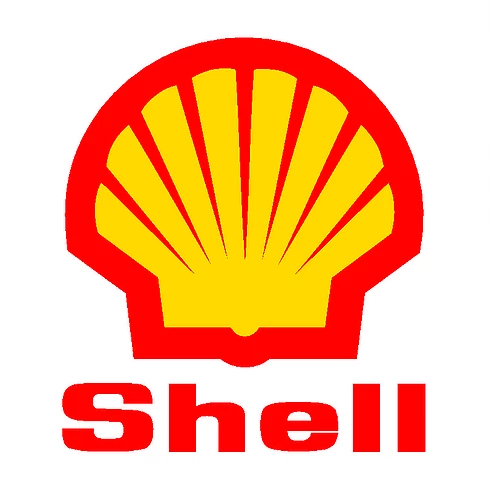 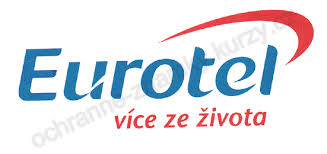 Mobilní sítě
1993 – Eurotel https://www.youtube.com/watch?v=YluT2R-zw4M
                          https://www.youtube.com/watch?v=wFxw_VRcsWs  
1996 – Paegas (Ogilvy & Mather) 
1999 – Oskar (Young & Rubicam) informercial a levný koncept https://www.youtube.com/watch?v=x8BkNnVnap4
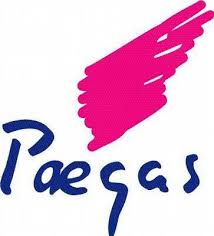 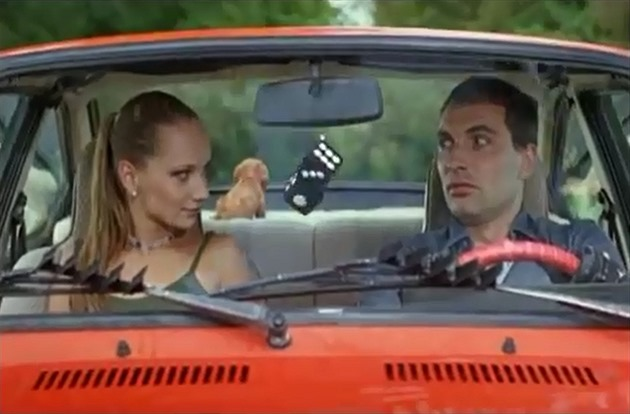 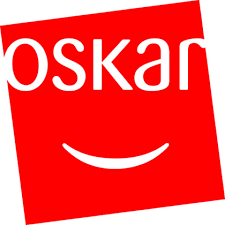 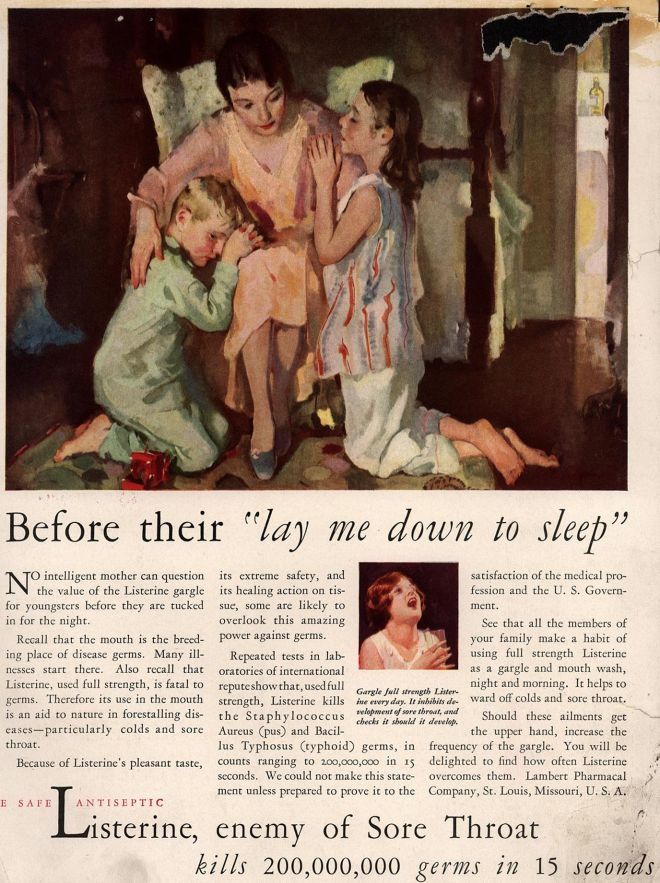 Jan Svěrák
Exotický Východ -1994: Colgate (Young & Rubicam), Stříbrný lev z Cannes https://www.youtube.com/watch?v=nsKRazTqMjA

Aktualizace -1992: Rostlinný olej Heliol https://www.youtube.com/watch?v=FewHP-4OYsg

Automobil Saab – 1993 https://www.youtube.com/watch?v=p3tEPR0Z2g8
(návrat starých vzorců: „dojemný moment“ a „rodinný kruh“)
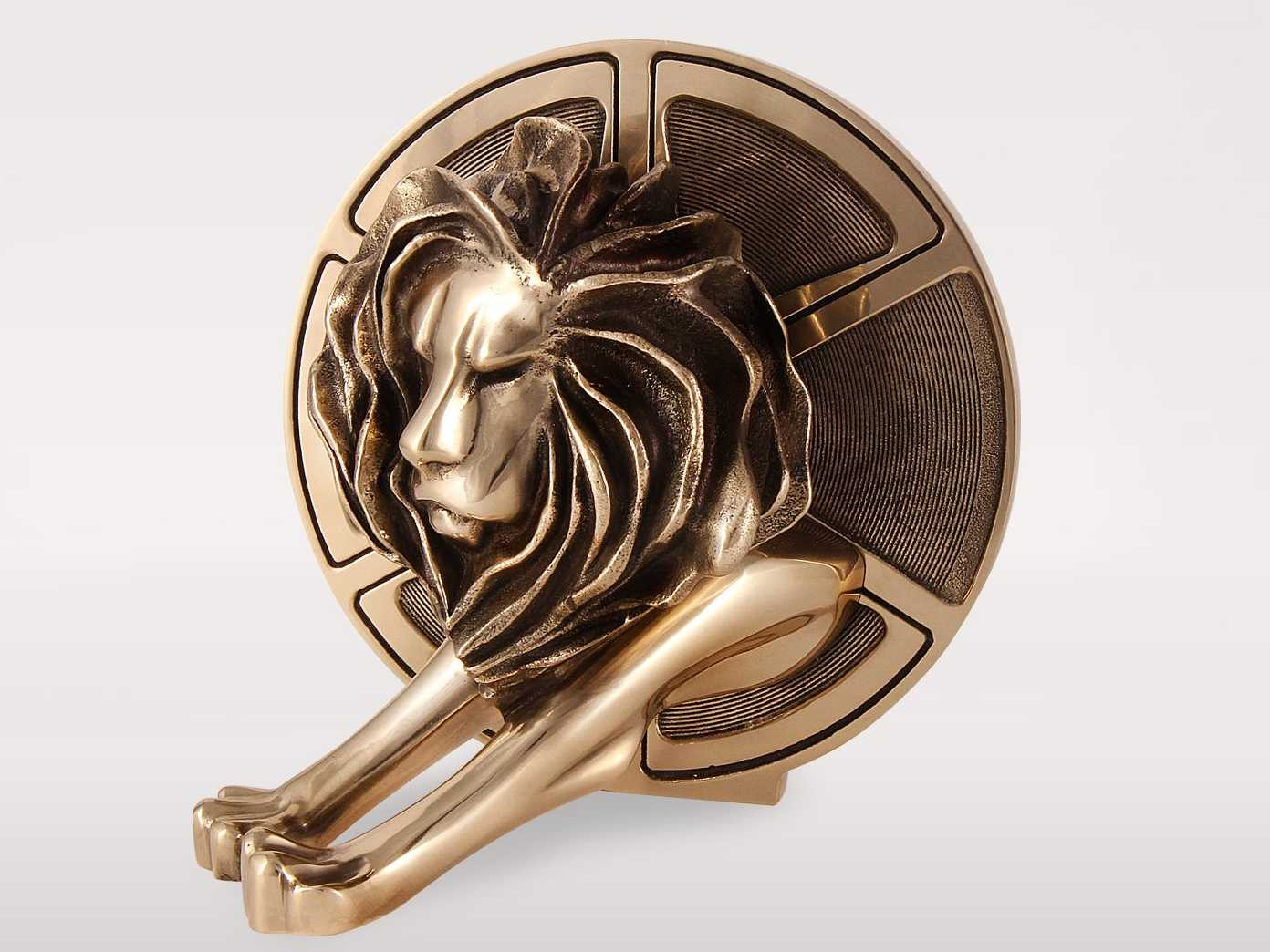 Ivan Zachariáš
1993 – Plzeňský Prazdroj (Pilsner Urquel) „Má vlast“ https://www.youtube.com/watch?v=t6E4PEsrsv0
2005: zlatý Lev v Cannes: Rexona https://www.youtube.com/watch?v=Iq180HR51L4
Honda: https://www.youtube.com/watch?v=A-uz4JkXz2s&list=PL8D9DC7749FEBE87A
MFF Karlovy Vary: https://www.youtube.com/watch?v=7ylFqmkMmRM
Jiří Strach
Nový typ pravidelné „výroční“ reklamy: Korunní (agentura Tanagra) 2003-2004 https://www.youtube.com/watch?v=VUTC49Ox1R4
https://www.youtube.com/watch?v=tMI-o509KYg&index=2&list=PLE7pK7eGtGSWi_Pbr-EzAr_ffV8zyxobr
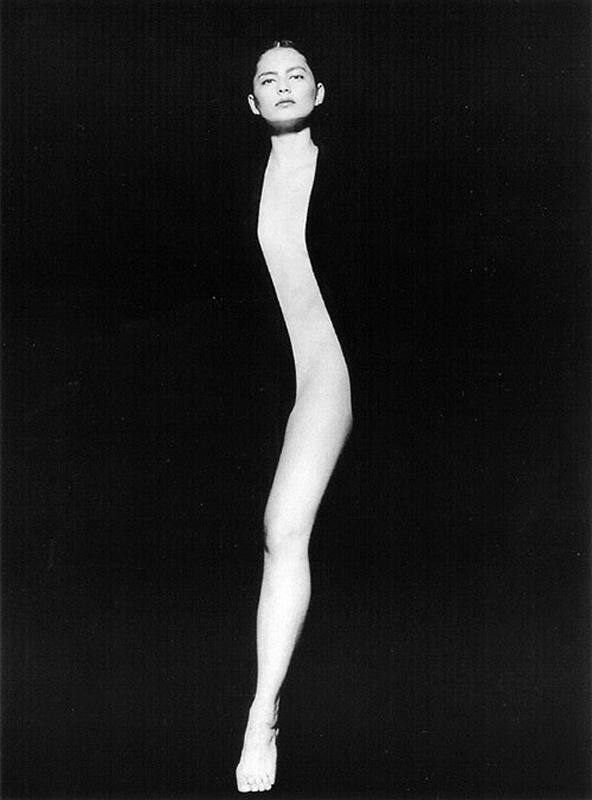 Fotografie a provokace
Tomáš Bém, 
Tomáš Beran, 
Adam Holý, 
Ondřej Kavan,
Anna Kovačičová, 
Standa Merhout, 
Ondřej Pýcha, 
Jan Saudek, 
Tono Stano, 
Jaroslav Šimandl,
Dušan Šimánek, 
Petr Škvrně, 
Goran Tačevski, 
Jiří Turek, 
Adolf Zika
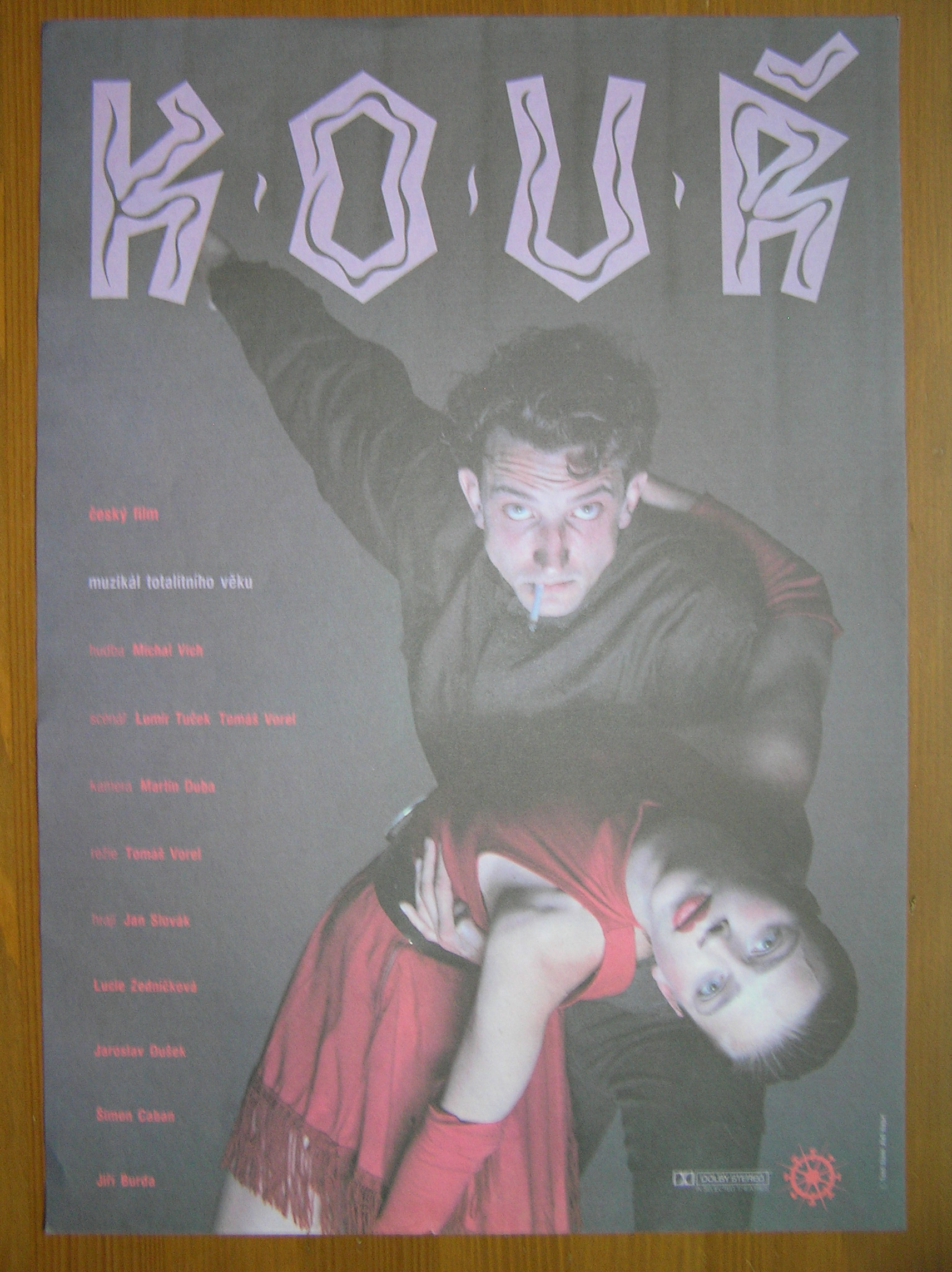 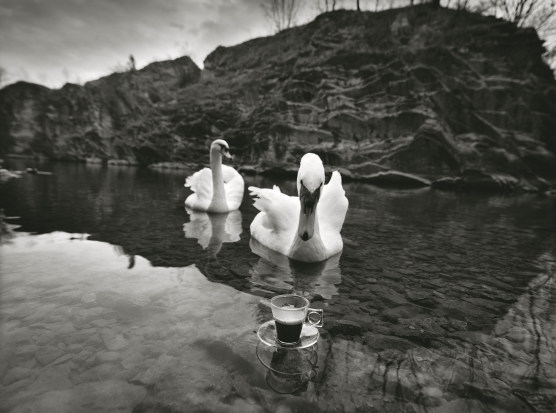 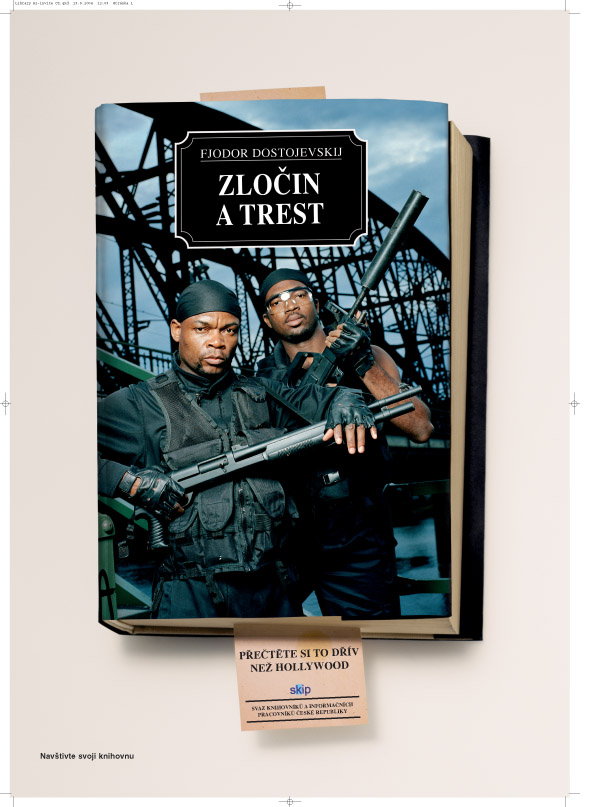 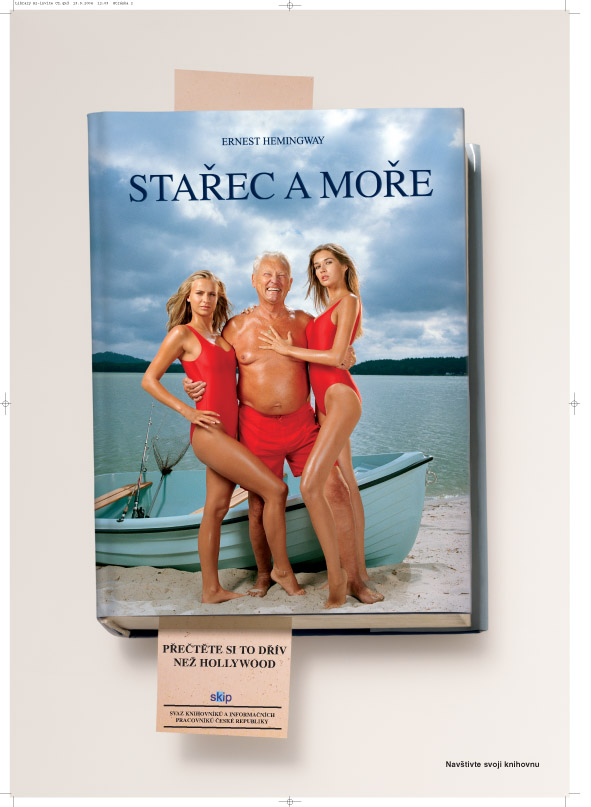 Kreativita jako kritika produkce kulturního průmyslu konkretizovanou hollywoodským „kýčem“/“brakem“/“standardem“
Česká provokace: negativní reklama
Předchůdce „virálu“: krátce placená a dlouze diskutovaná kampaň
TV spot: Little Angel (Fidorka, agentura McCann Erickson, 2000) https://www.youtube.com/watch?v=Drz6xHRpIa4 
Billboardy
1994 IP Reklama, fot. Petr Vitoň: Všechno potřebuje reklamu.
Ostře sledovaná kampaň
1997: Lev český je. (politizace: „sarajevský atentát“)

1996 pro firmu Raveli (agentura M.A.R.S Brno a fotografie Jana Saudka) S plným nasazením

1996-1998 – pro firmu Pinelli, Erectus (agentura Mediarex Jana Soukupa): /satirická aktualita a využití dvojníků osobností/
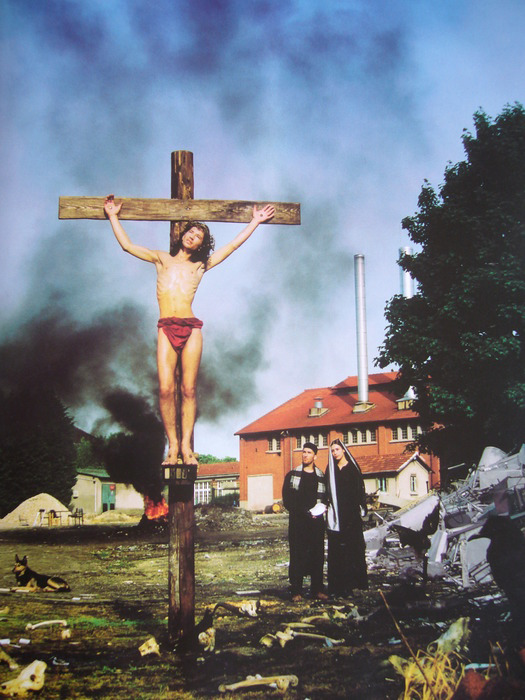 1993
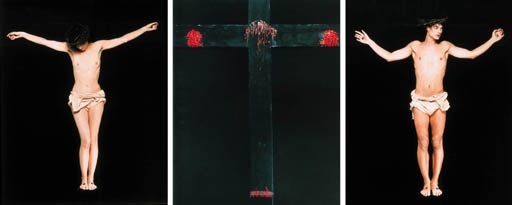 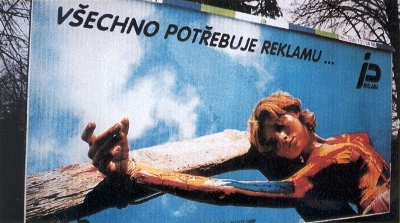 I.N.R.I. 1999, Bettina Rheims, Praha Rudolfinum
Jan Saudek
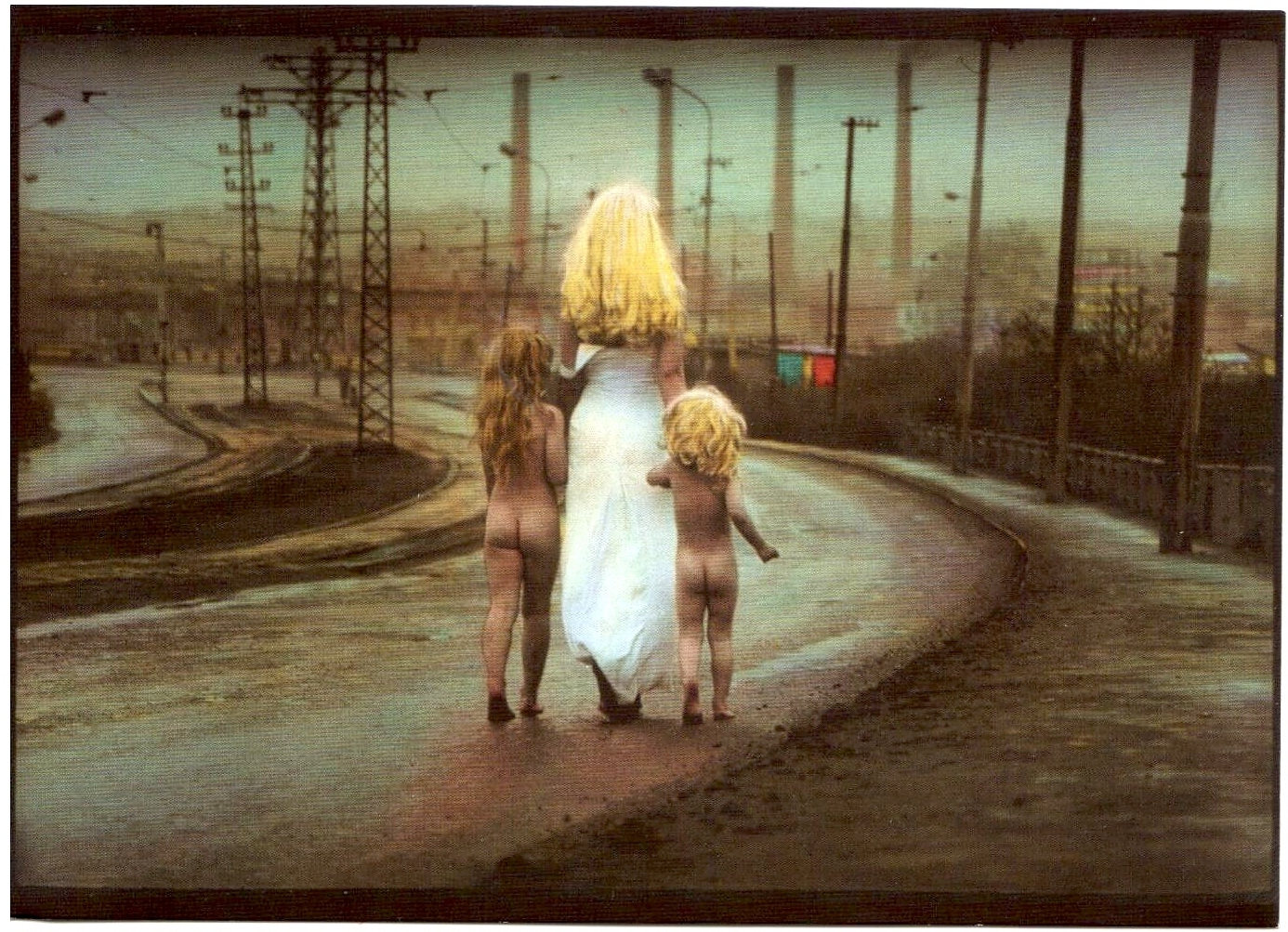 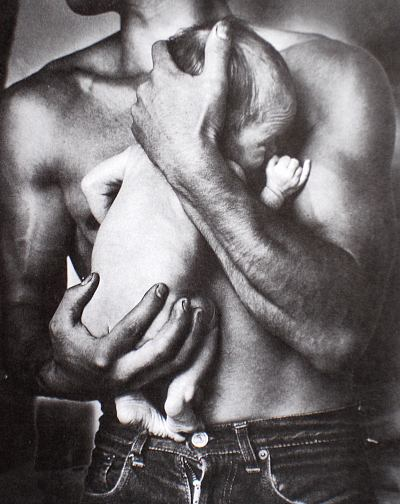 Ruce, 1966
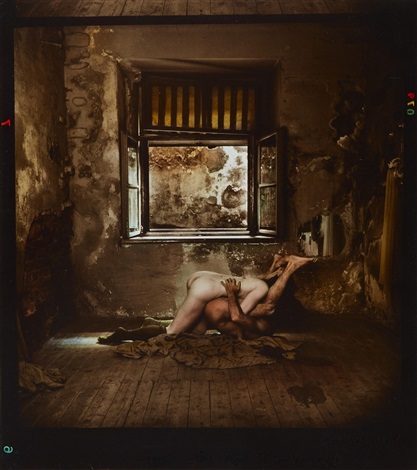 Vergangene Auktion
1996
S plným nasazením

Wear Raveli Fuck the World





J. Saudek: Konec světa, 1985
1997: Václavka a Dášenka
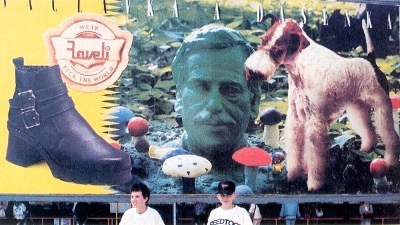 14 dní nájem
2 roky soudní spor
1996-1998
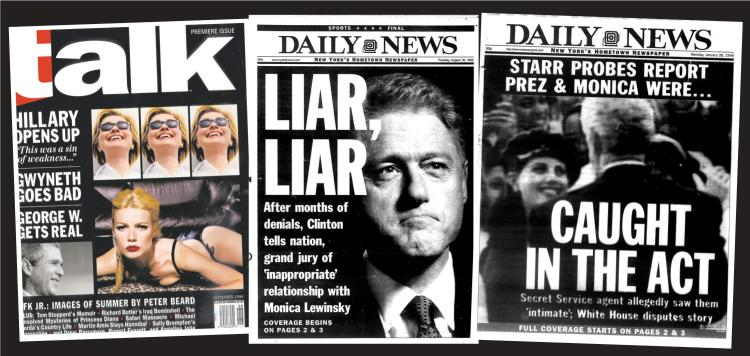 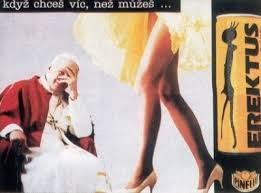 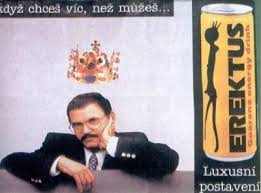 Josef Lux, předseda KDU-ČSL
Tematizace étosu „nápravy“ v reklamě (návrat k výchovné roli reklamy): Oliviero Toscani
1996: český překlad knihy Reklama je navoněná zdechlina
Provokace konvertuje k mentorování: pojmy gender (Judith Butlerová), postkolonialismus (Stuart Hall), disciplinace (M. Foucault) nástrojem persvaze

1982-2000 Benetton, kampaně, časopis Colors
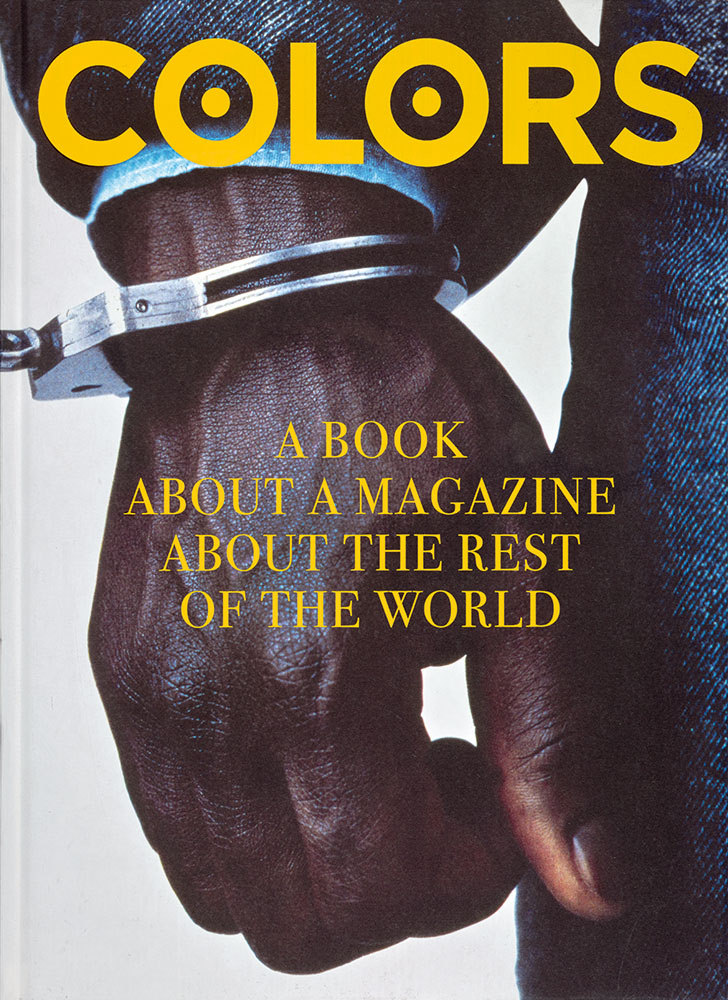 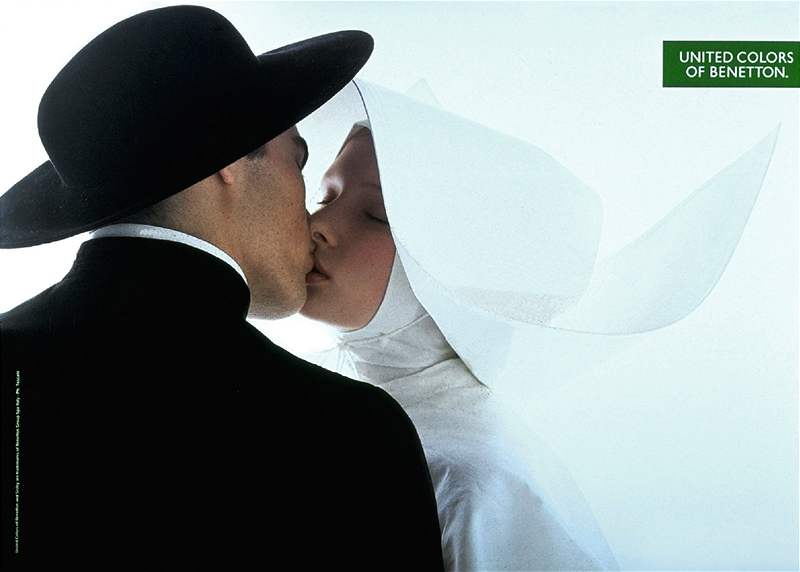 Smysl pro kritičnost, útočný styl, nové koncepce, jimž hlupáci vždycky říkají „skandál“. 		(O.T)
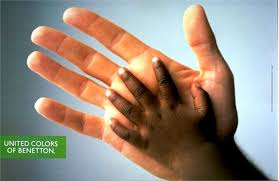 ANTI-RASIMUS 1989-1990
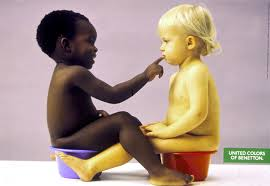 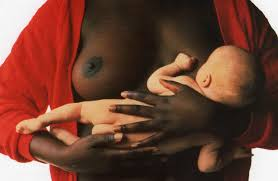 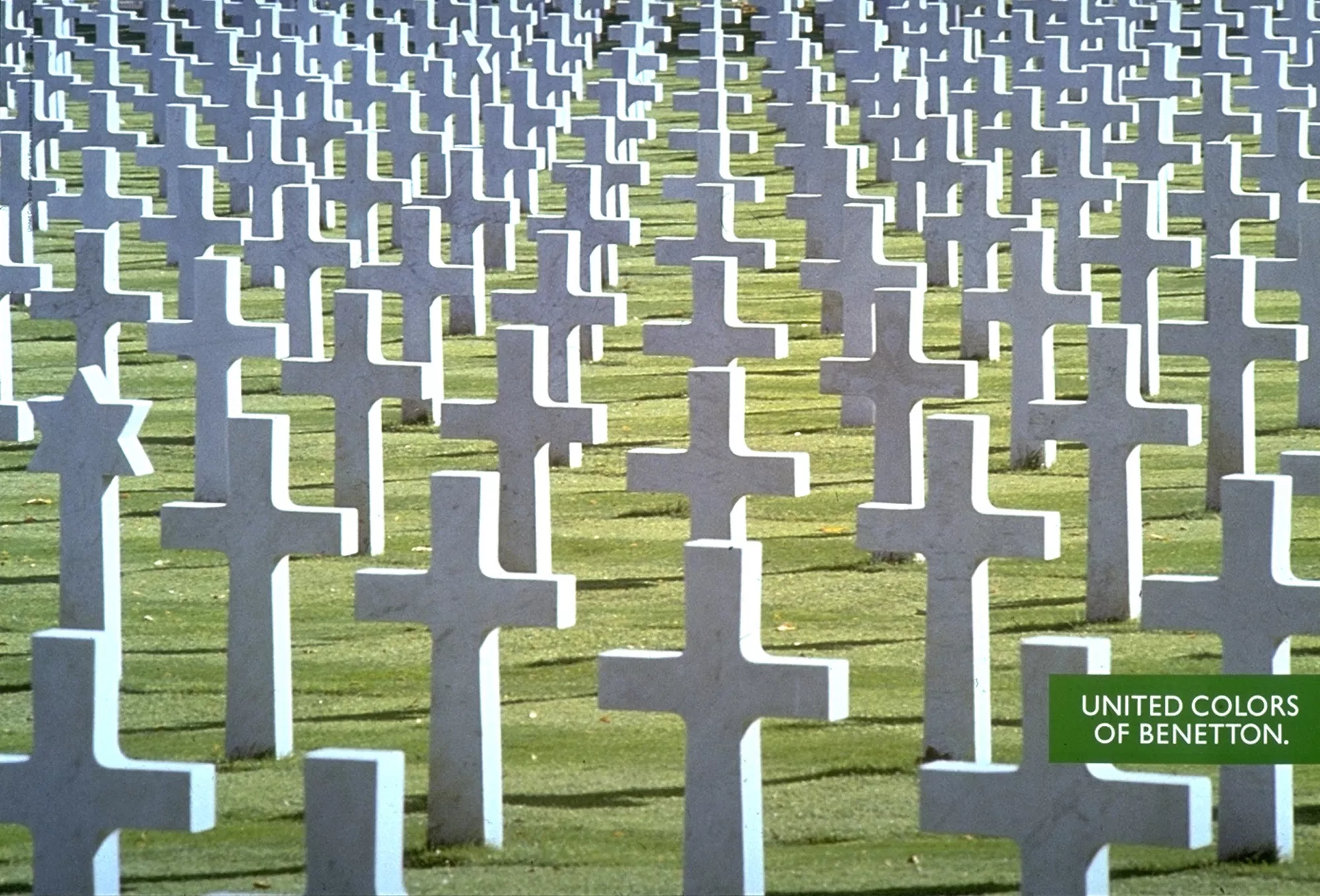 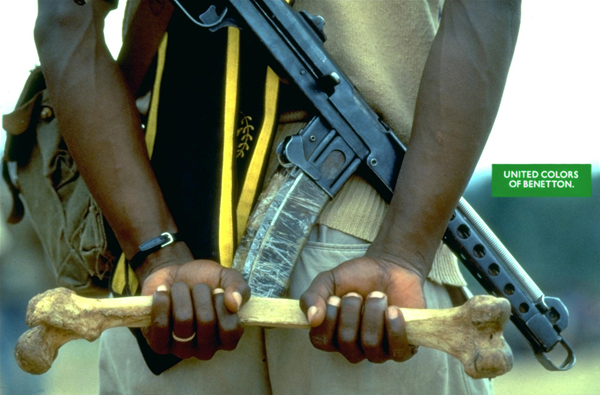 Rwanda 1990-1994 

Válka v Perském zálivu 1990-1991
ANTI-WAR 1991-1992
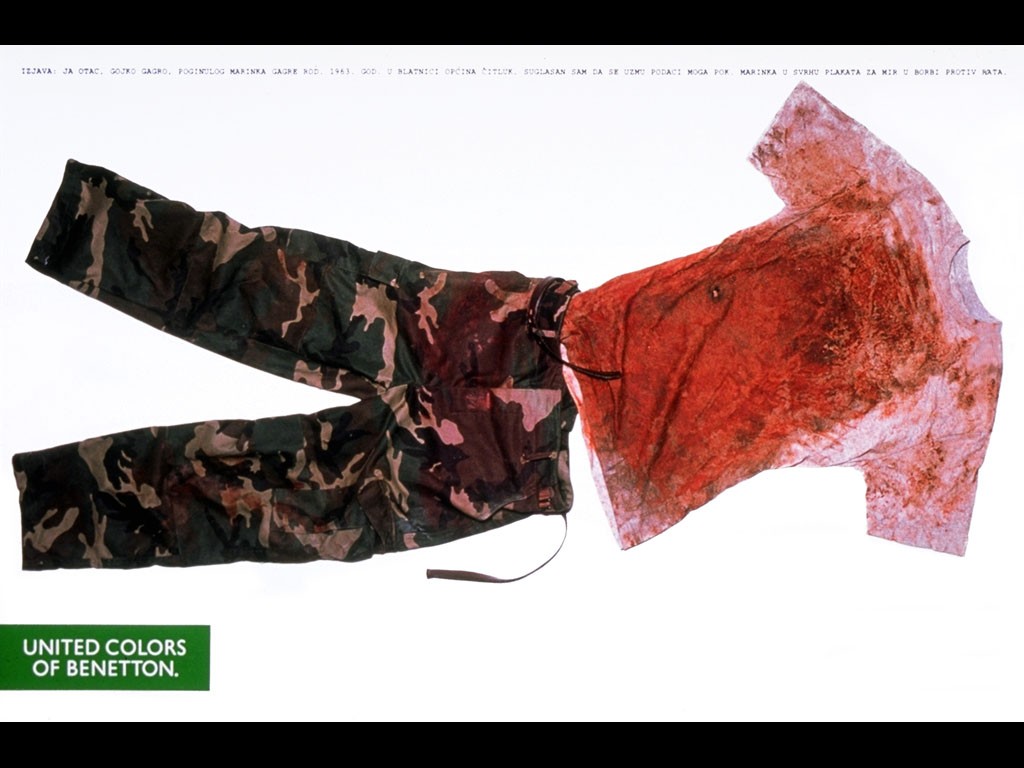 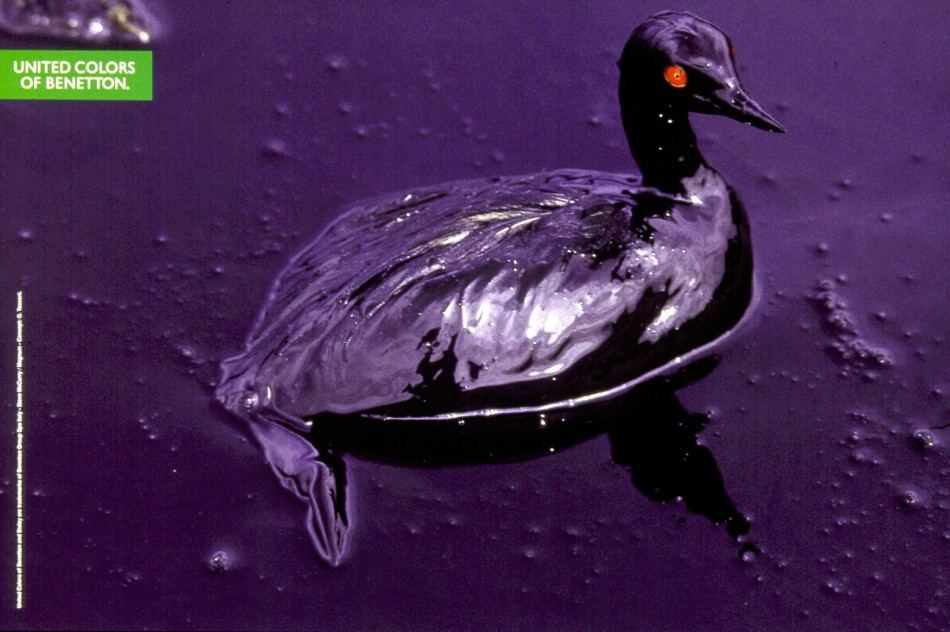 Tabu… „proč na nějakém tom plakátě neukážete, jak je ta válka hanebná!“
David Kirby umírá na AIDS (foto Theresa Frareová)

Válka na Balkáně, bosenský voják
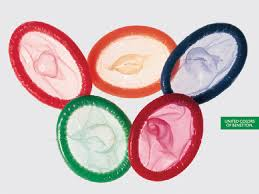 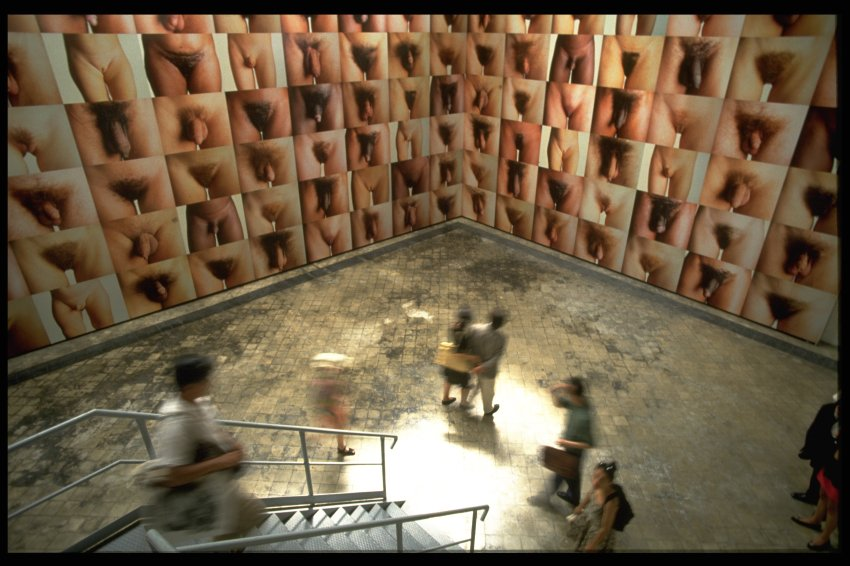 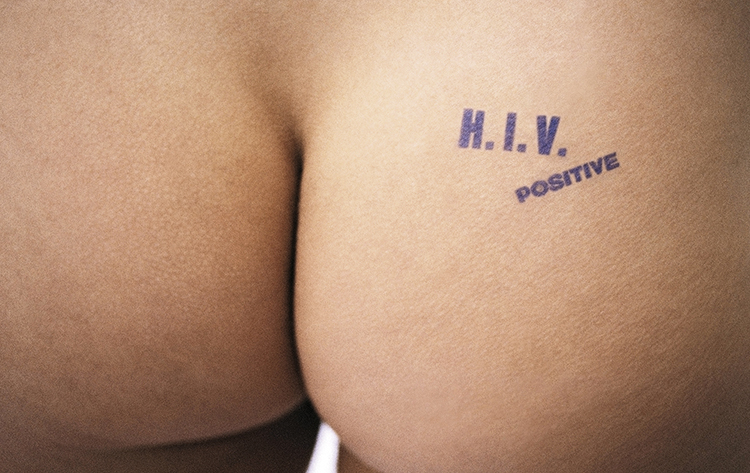 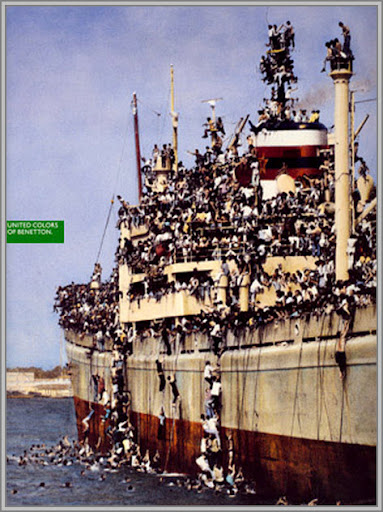 1991: foto Patrick Robert
Medvěd v kleci
„Dívat se je tvůrčí akt.“ (O. T. s. 97)
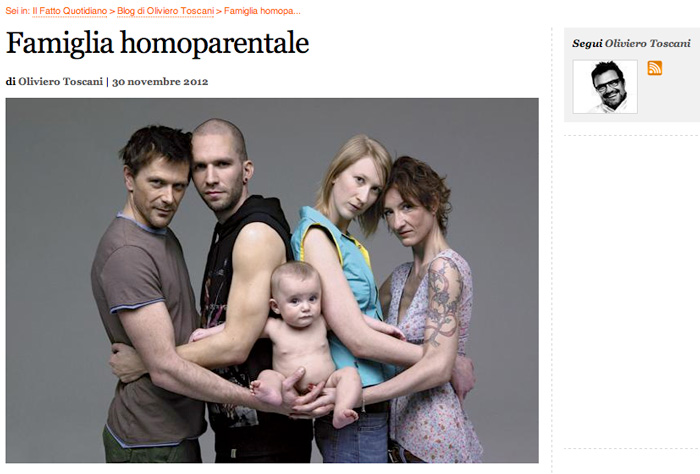